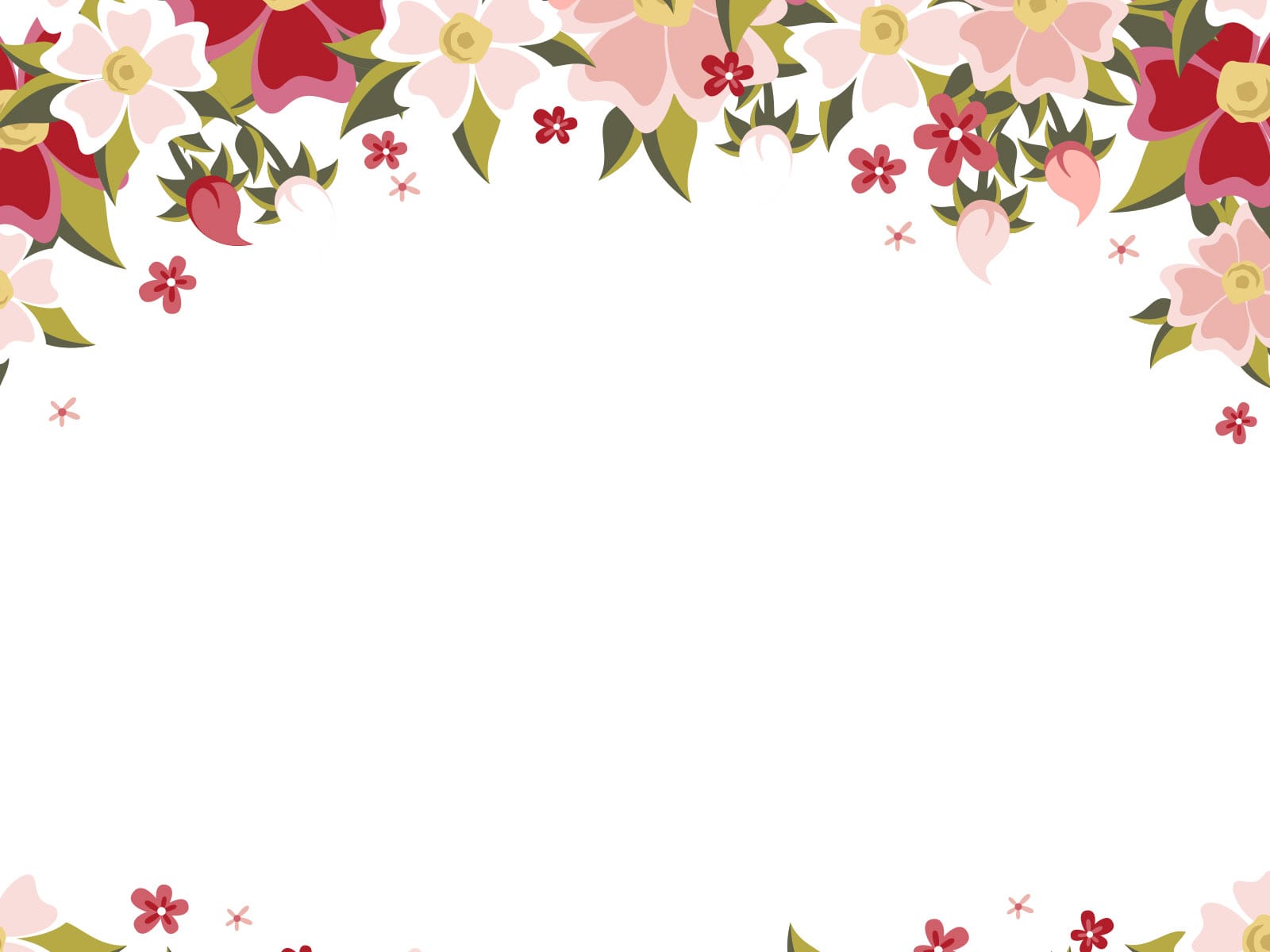 PHÒNG GD & ĐT QUẬN LONG BIÊN
MÔN TIẾNG VIỆT – LỚP 1
BÀI 63: iêng – iêm - yên
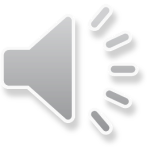 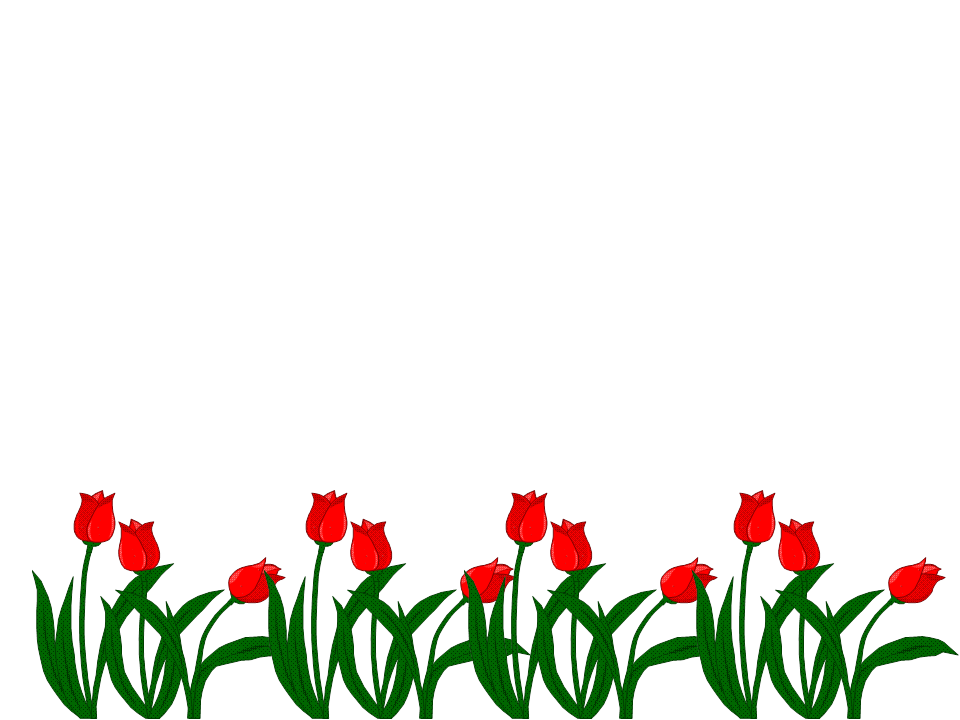 Ôn bài cũ
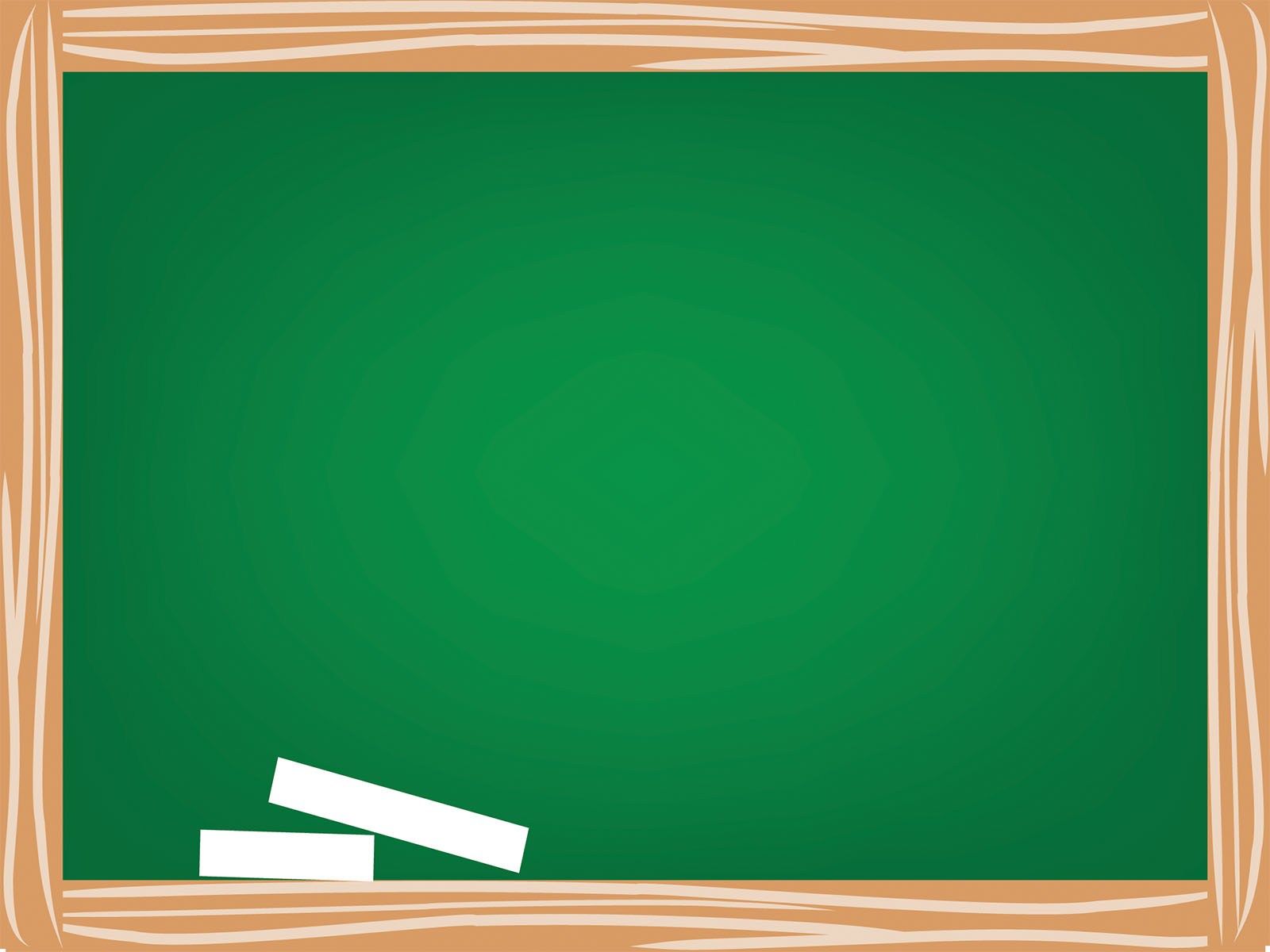 iêc
iêp
iên
thiếc 		xiếc     	điện
kiến		thiếp       diệp
sò điệp
xanh biếc
bờ biển
Vịnh Hạ Long là một kì quan thiên nhiên. Nơi đây có những hòn đảo lớn nhỏ trùng điệp, soi bóng trên mặt biển xanh biếc. Du khách thích đến đây ngắm cảnh, tắm mát và đi dạo trên những bãi biển.
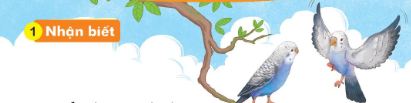 Yên
Yến phụng có bộ lông tím biêng biếc, trông rất diêm dúa.
iêng
iêm
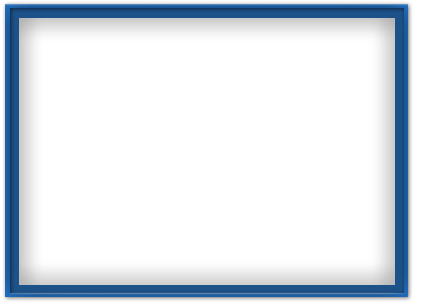 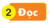 iê
iê
yê
n
iêng
ng
iêm
m
yên
iêng
b
biêng
kiễng
liệng
riềng
diềm
kiểm
xiêm
yến
yên
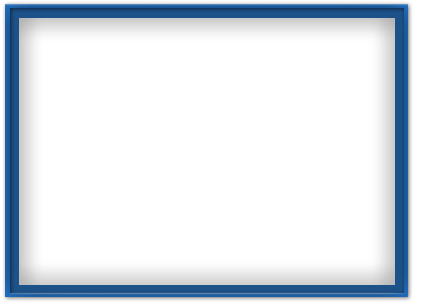 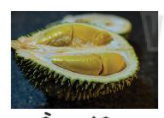 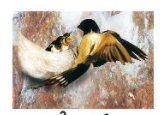 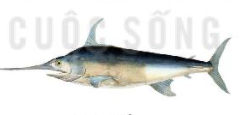 cá kiếm
iêm
tổ yến
yên
iêng
sầu riêng
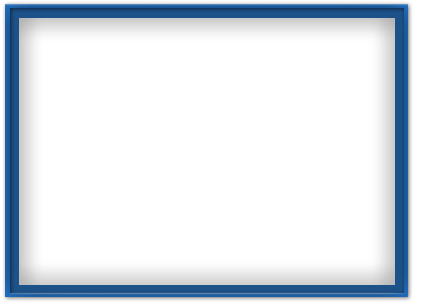 sầu riêng
cá kiếm
tổ yến
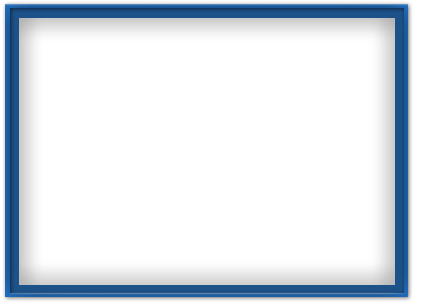 iêng
iêm
yên
iêng
b
biêng
kiễng
liệng
riềng
diềm
kiểm
xiêm
yến
yên
cá kiếm
tổ yến
sầu riêng
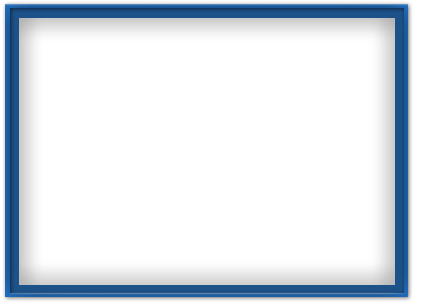 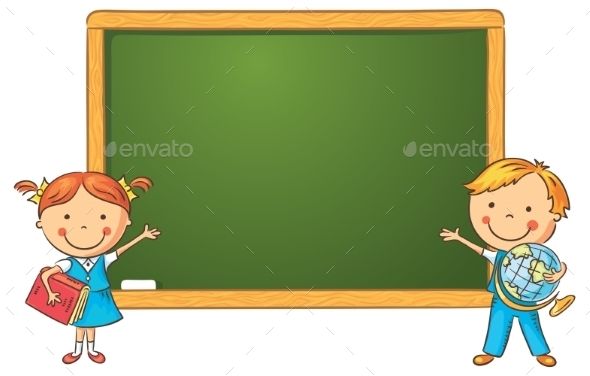 Viết bảng con
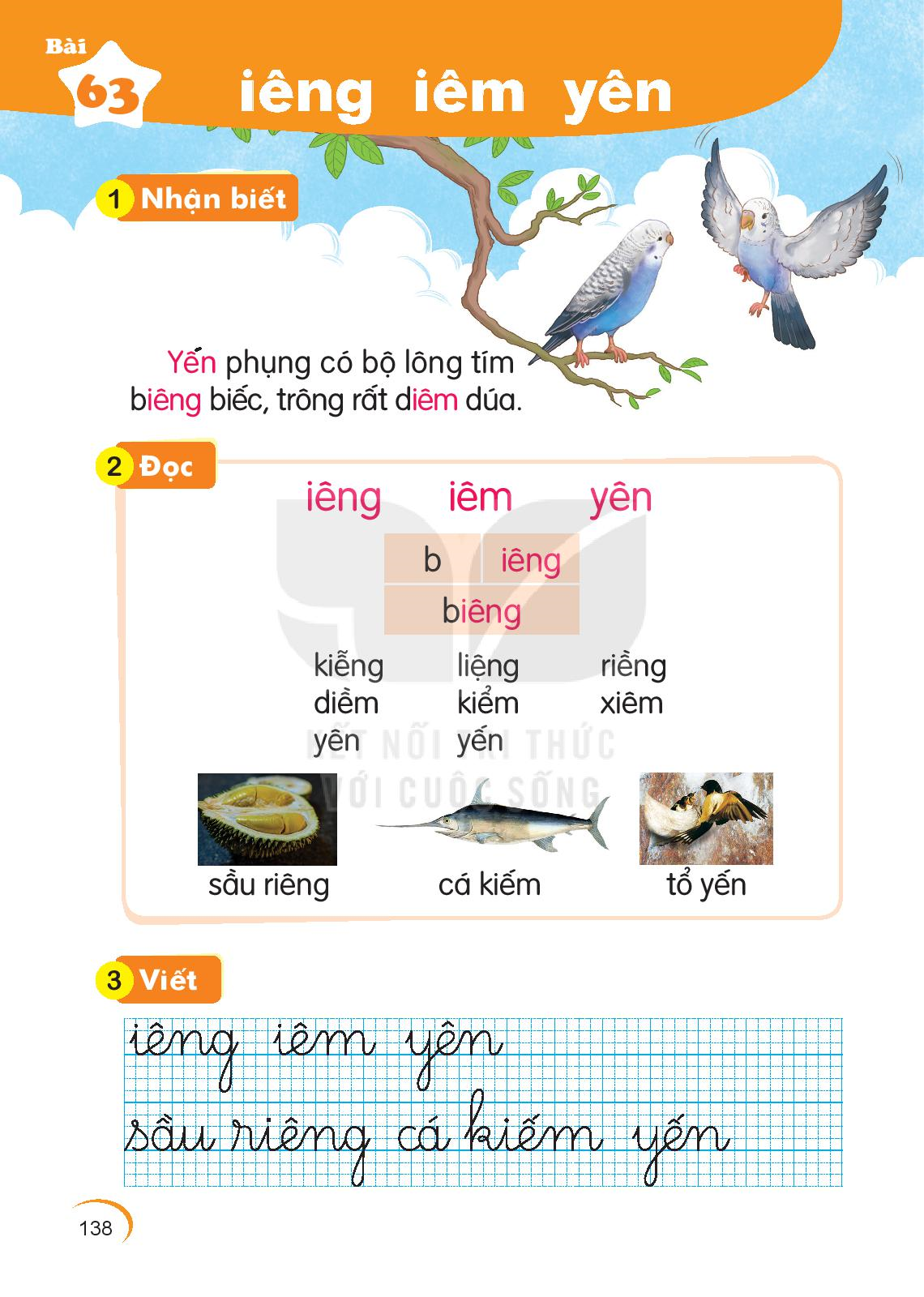 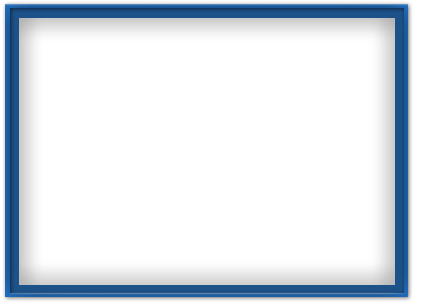 Luyện viết vở
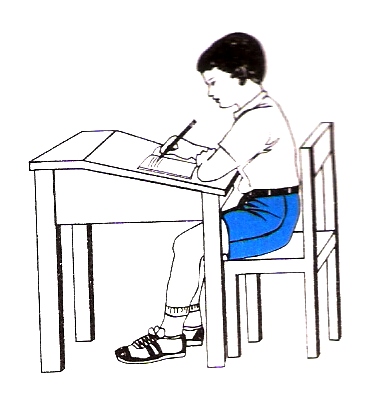 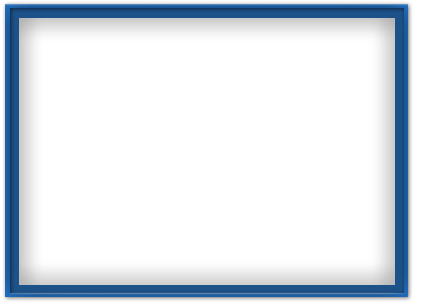 3
Viết
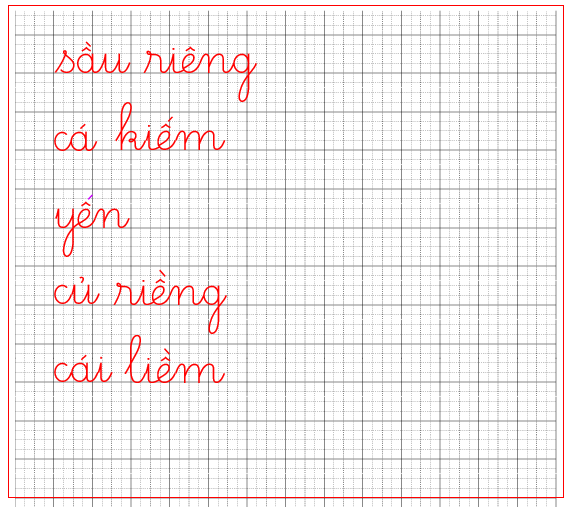 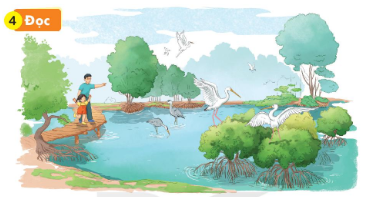 Hà theo bố đến sân chim. Sân chim có cò, diệc, sáo, bồ nông,… Hà chăm chú nhìn những đàn cò trắng, diệc xám bay liệng, đậu kín trên những ngọn cây. Sau một ngày đi kiếm ăn, từng đàn chim ríu rít về tổ, trông thật yên bình.
1
Hà theo bố đến sân chim. Sân chim có cò, diệc, sáo, bồ nông,… Hà chăm chú nhìn những đàn cò trắng, diệc xám bay liệng, đậu kín trên những ngọn cây. Sau một ngày đi kiếm ăn, từng đàn chim ríu rít về tổ, trông thật yên bình.
2
3
iệng
4
iếm
yên
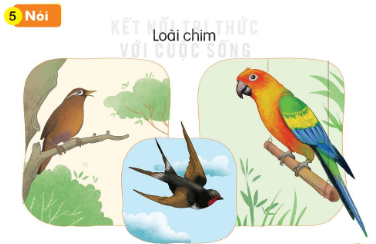 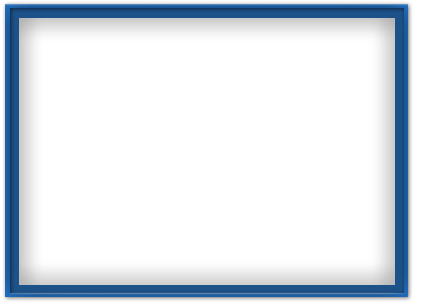 Chân thành cảm ơn các thầy cô giáo